The comment “as the pressure increases the flow decreases” from last week’s meeting. Apparently not intuitively correct.

The explanation……




			Ian, 5 June 2019
A typical plot giving an impeller type pump characteristics
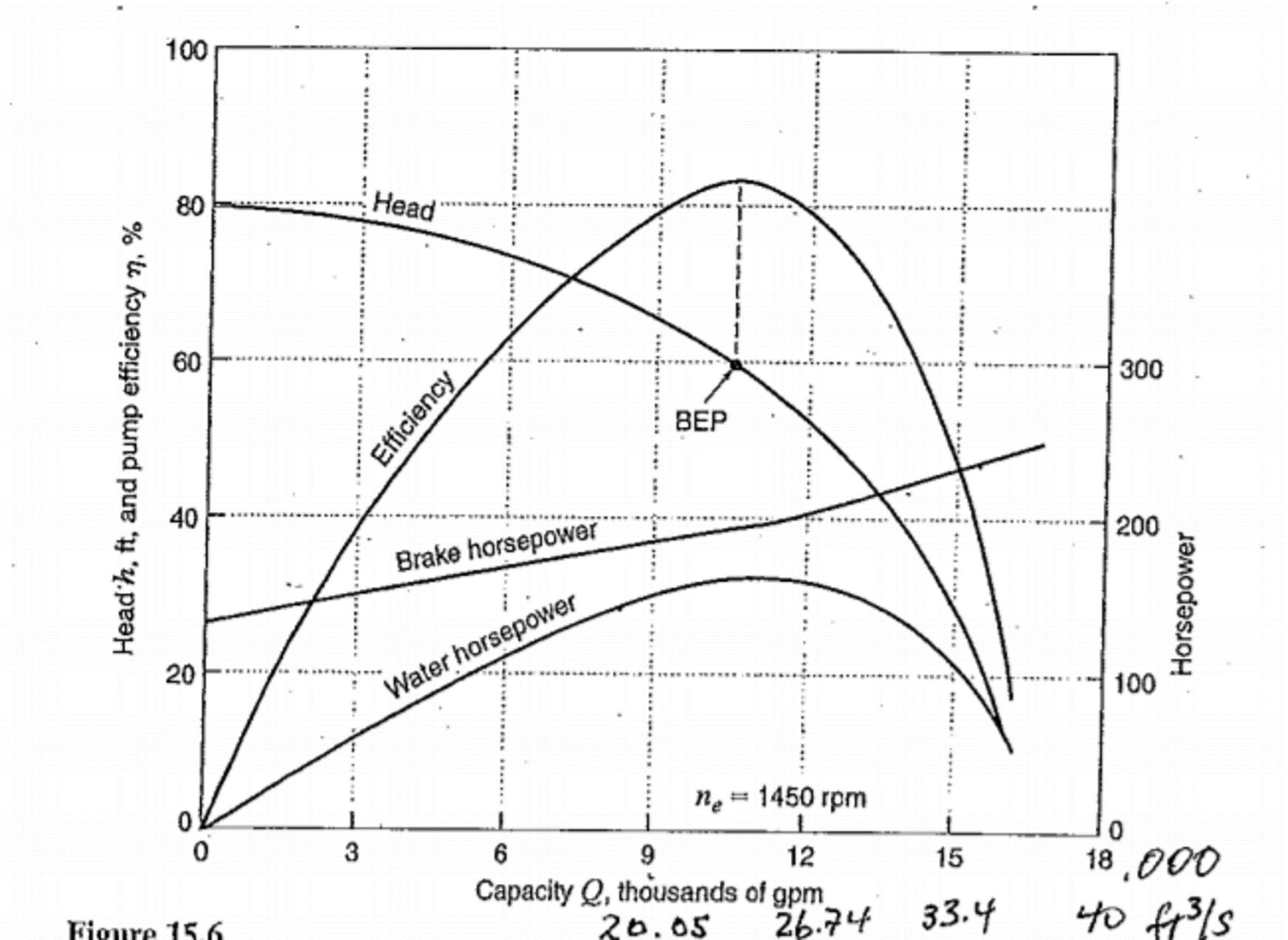 We need the “Head” curve to understand the flow rate versus
the head or pressure drop.

	 The H-Q plot.
Choices from Pump Curve
Taco Ta Model 1548
https://www.youtube.com/watch?v=Jfi1PD73Vmk
The first 3 minutes should be watched
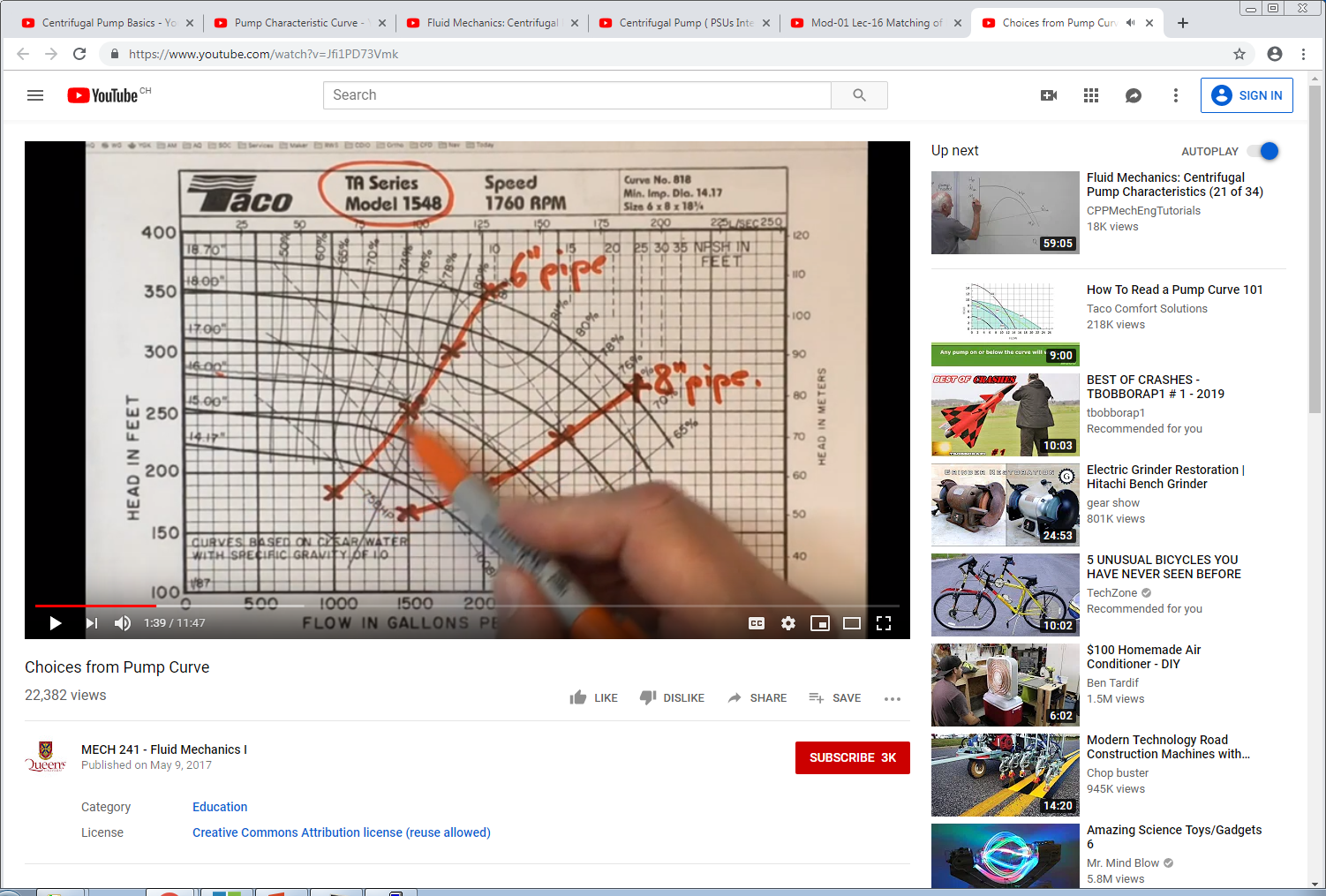 Decreasing the impedance with more parallel circuits and/or larger x-section from 6” to 8” pipe.
So the “head “ or the “back pressure” that the pump sees is now less and so the flow rate increases.
Conclusion
Do studies with additional circuits in parallel.
Do studies with lower impedance flow limiters.
Further material
https://www.youtube.com/watch?v=PJPzvPqf9YI
3.49 system characteristics
4.23 system decides the operating point of the pump.
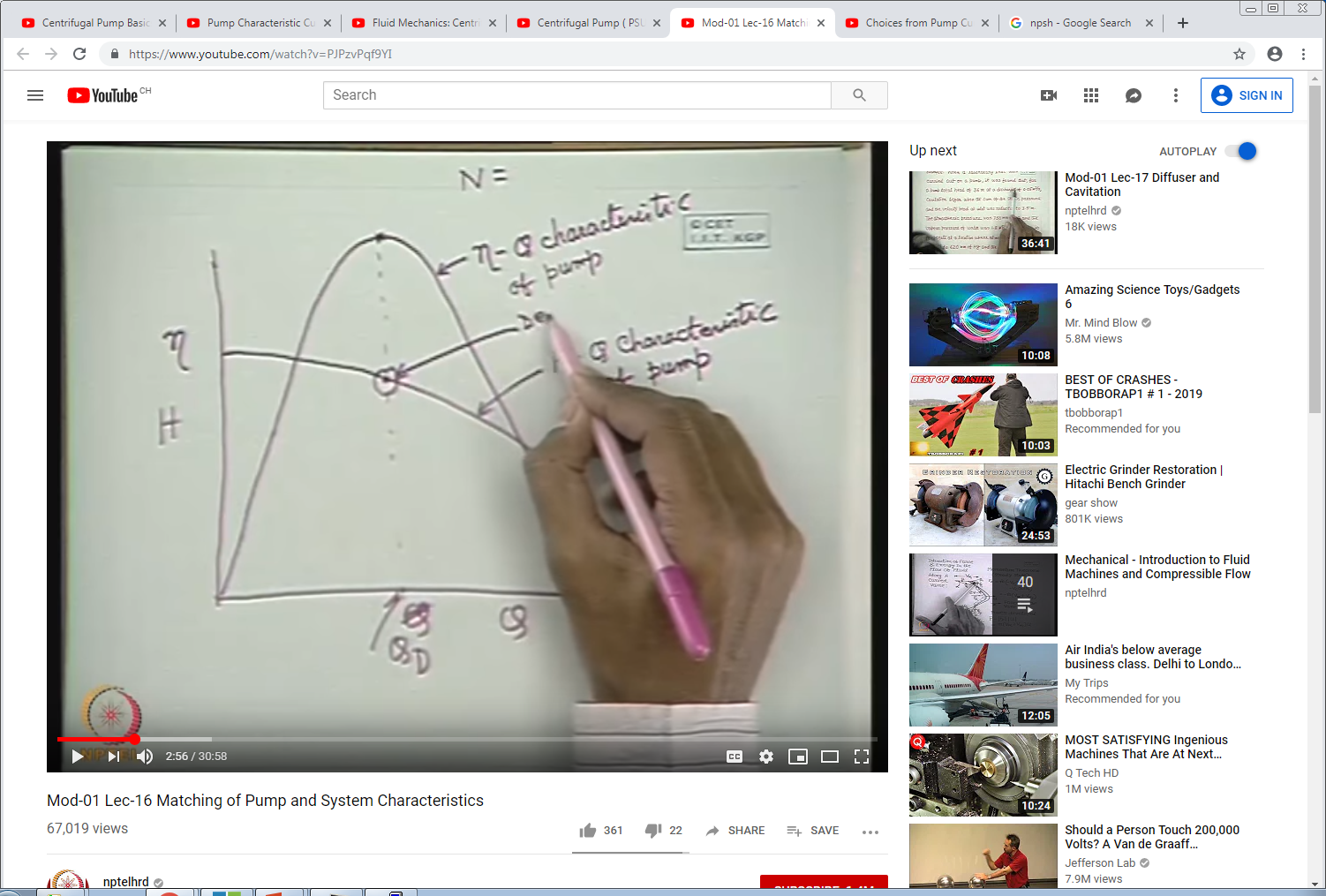 For an in depth study




Fluid Mechanics: Dimensionless Pump Performance (25 of 34)
https://www.youtube.com/watch?v=bc8OzIp2gwM
https://www.youtube.com/watch?v=uP1ZiZ4khDM
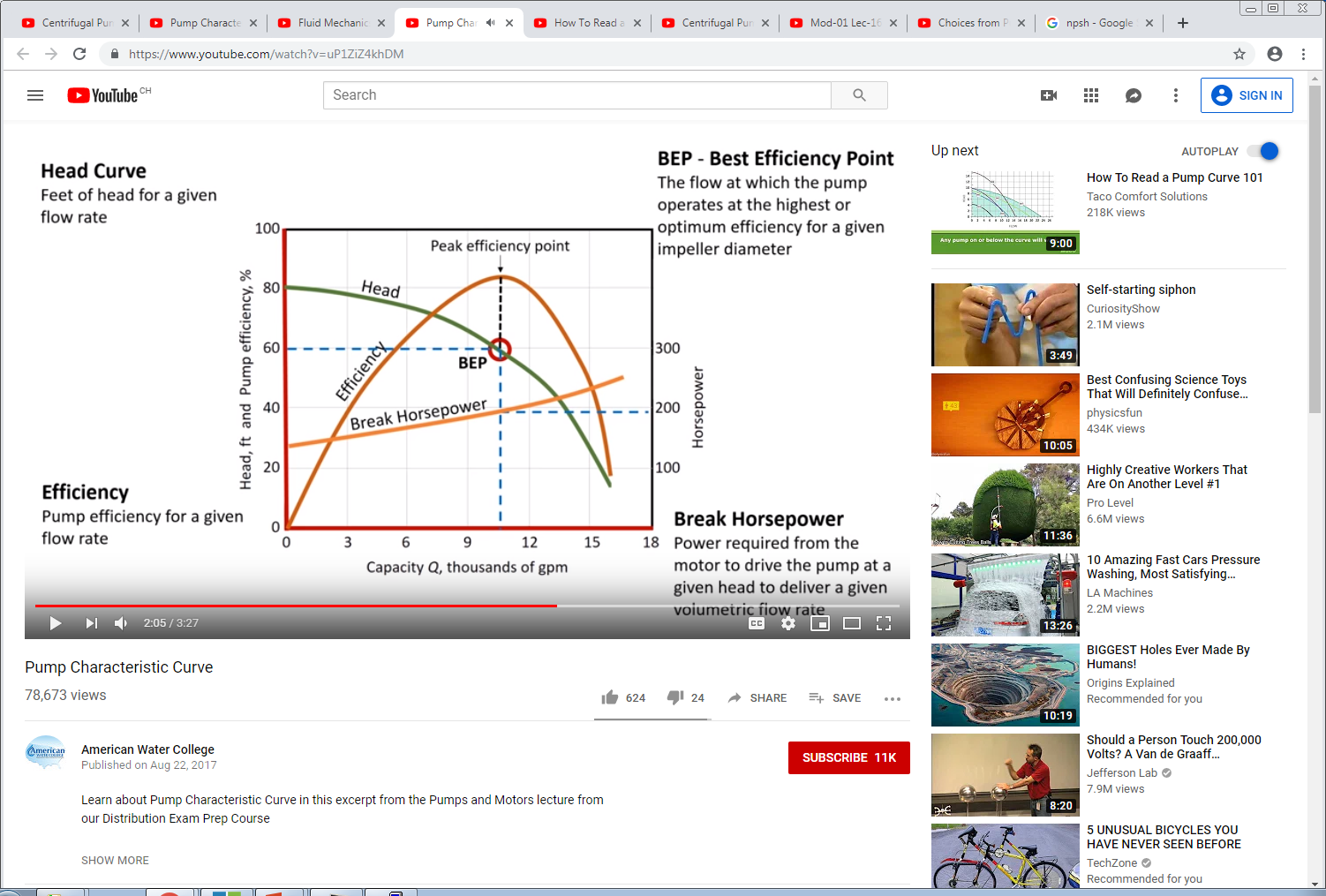